Check for Linearity
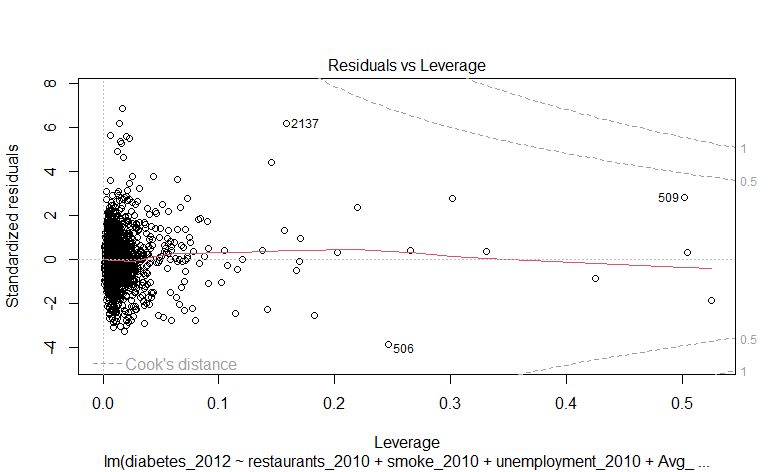 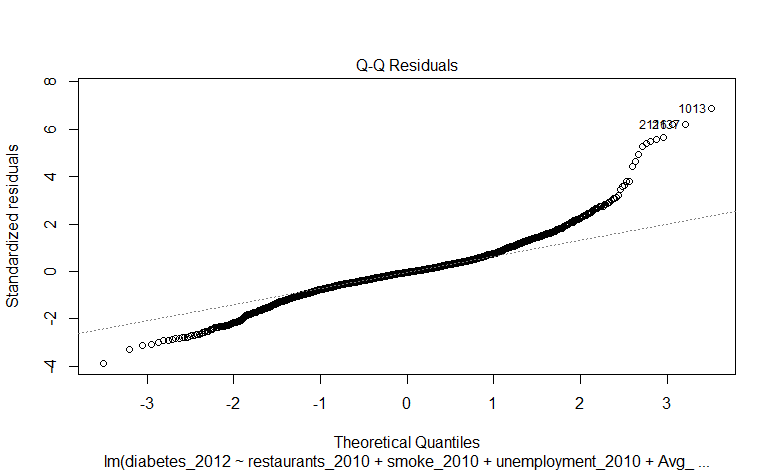 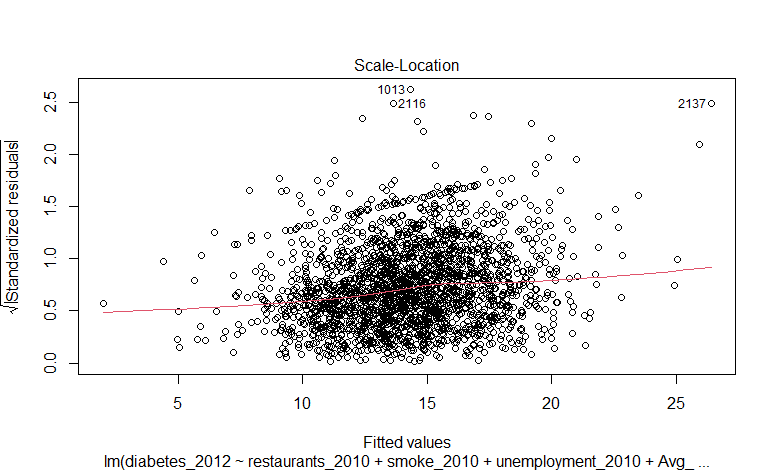 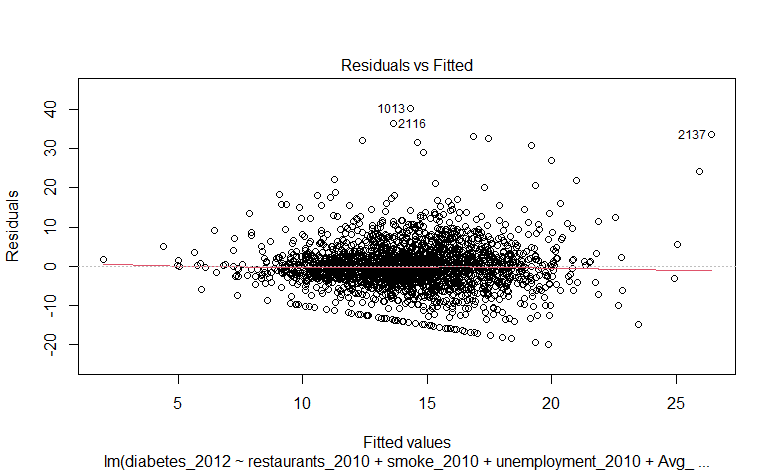 Check for Independence of residuals
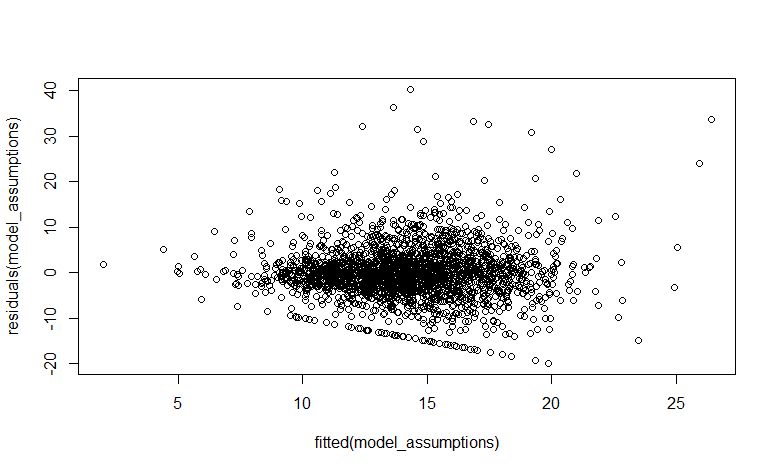 Check for Homoscedasticity
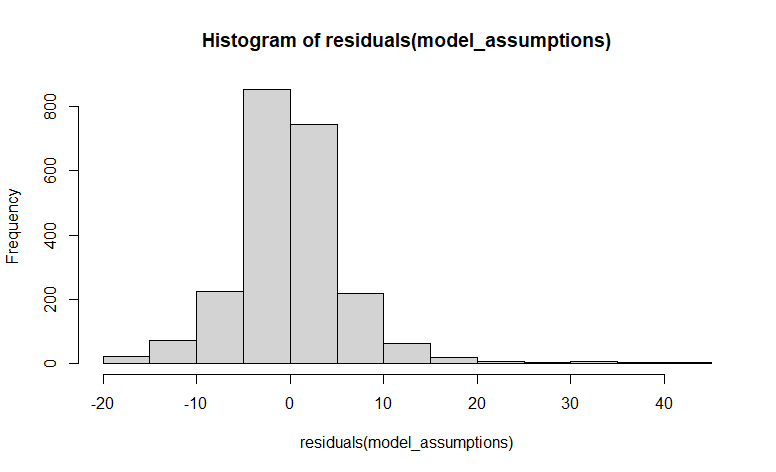 Check for Normality of residuals
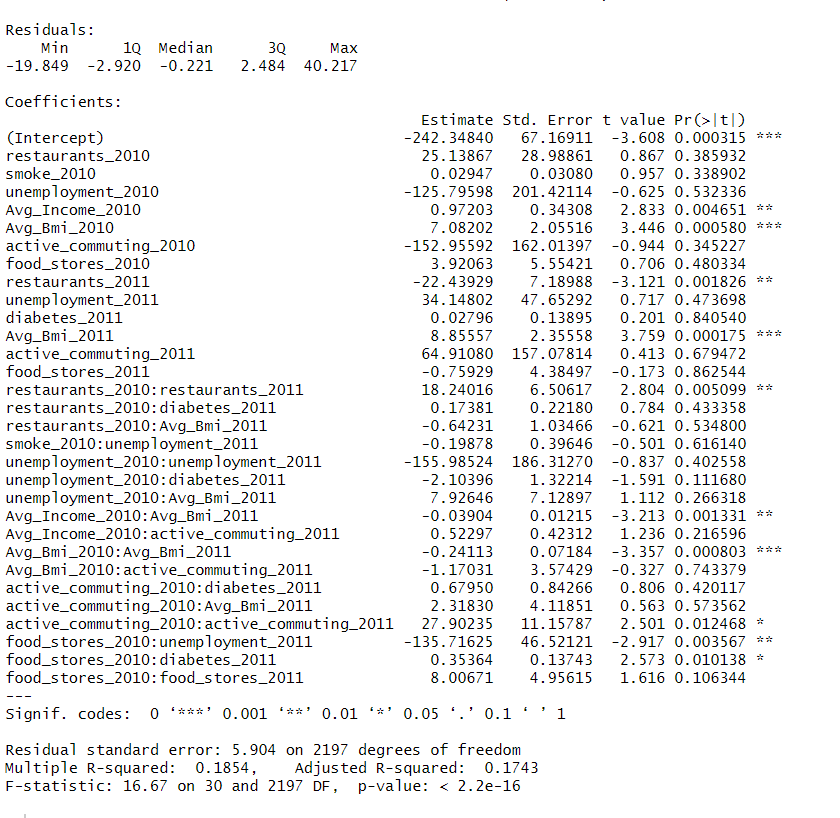 Print out the coefficients of the regression
List variables that take at least 2 years before they have a significant effect on diabetes
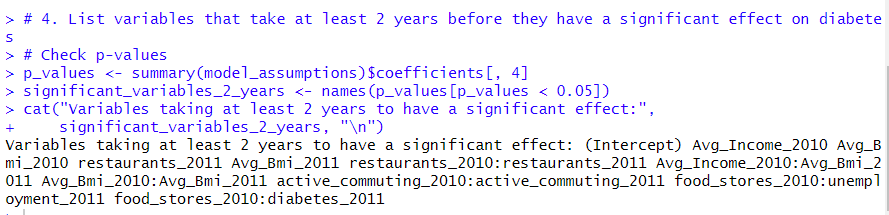 List variables that can affect diabetes in 1 year
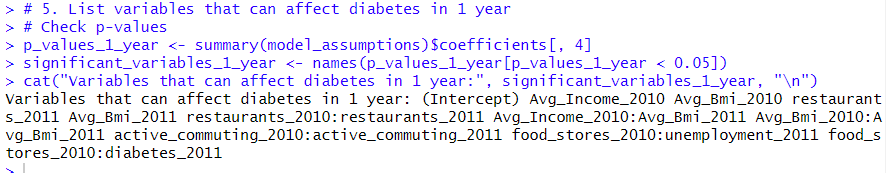